AlgorithmsCSE 120 Winter 2018
Instructor: 	Teaching Assistants:
Justin Hsia	Anupam Gupta, 	Cheng Ni, 	Eugene Oh, 		Sam Wolfson, 	Sophie Tian,	Teagan Horkan
Nintendo Labo
“Get ready to Make, Play and Discover!  Nintendo Labo is a new line of interactive build-and-play experiences that combine DIY creations with the magic of Nintendo Switch.”
https://labo.nintendo.com/
Administrivia
Assignments:
Animal Functions due Monday (1/22)
Make sure you read the rubric before submitting!
Keep working on Portfolio
2
Lecture Outline
Algorithms
Examples of Algorithms
Specifying Algorithms
3
Definition
An algorithm is “any well-defined computational procedure that takes some value, or set of values, as input and produces some value, or set of values, as output.”“An algorithm is thus a sequence of computational steps that transform the input into the output.”

From textbook Introduction to Algorithms (link)
Algorithm
(well-defined computational procedure)
Inputs
Outputs
4
Computational Problems
5
Early Algorithms
The concept of algorithms pre-dates computers
Dances, ceremonies, recipes, and building instructions are all conceptually similar to algorithms

Mathematical algorithms go way back:
Babylonians defined many fundamental procedures ~3600 years ago, more formal algorithms in Ancient Greece
Al-Khwarizmi laid out many algorithms for computation using decimal numbers
You implicitly use hundreds of numerical algorithms!

Nature runs algorithms (e.g. genes and development)
6
[Speaker Notes: https://en.wikipedia.org/wiki/Muhammad_ibn_Musa_al-Khwarizmi]
Properties of Algorithms
Algorithms can be combined to make new algorithms 
It helps to know standard algorithms
Building from correct algorithms helps ensure correctness

There are many algorithms to solve the same computational problem

Developing a new algorithm to solve a problem can lead to insight about the problem
7
Lecture Outline
Algorithms
Examples of Algorithms
Specifying Algorithms
8
Algorithms You’ve Seen
Create a Taijitu from rectangles and ellipses

Converting a binary number to decimal

Make a character move into place on the screen

… and many more!
9
An Algorithm You’ve Seen Before
Multiplying two numbers:



Another multiplication algorithm?
Common core “box” method:
2
 23
x 7
161
20 +  3_
7
140
21
140+21=161
10
Algorithm Demo Time!
11
1)  Search an Unordered List
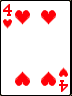 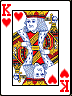 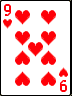 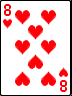 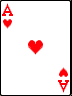 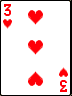 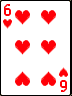 Input:  					   , desired card

Output:	Yes if desired number is in the list, 		No otherwise

Algorithm:
Check each card starting from the left
If card is the one you’re looking for, then report Yes
If a different card, then move on (don’t report)
If done with numbers, then report No
12
2)  Sort an Unordered List (version 1)
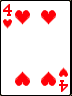 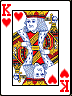 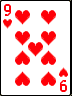 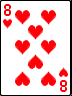 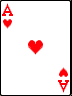 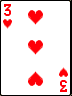 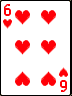 Input:  	

Output:	The same list, but now in numerical order



Algorithm:
Starting from the left, compare two adjacent cards and swap them if they are not in order.  Repeat until you reach the end of the list.
Repeat until list is ordered.
This algorithm is called Bubble Sort
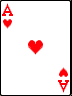 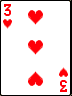 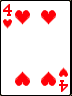 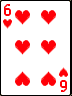 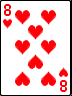 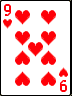 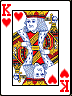 13
3)  Find the Smallest Number in a List
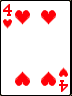 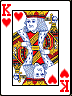 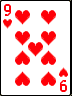 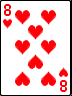 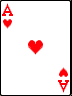 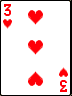 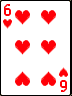 Input:  	

Output:	The index/position of the smallest number		(5 in this case, since Ace is in the 5th position)

Algorithm:
Look at the first card and write down (or remember) the card value and the index 1.
Check the rest of the cards 1-by-1:  if card value is smaller, then write (or remember) the new value and index.
14
4)  Sort an Unordered List (version 2)
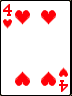 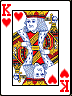 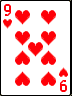 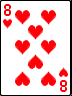 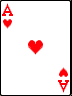 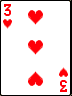 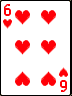 Input:  	

Output:	The same list, but now in numerical order



Algorithm:
Find the smallest number (algorithm 3) and move it to the front of the list.
Repeat this entire procedure, but for the rest of the list.
This algorithm is called Selection Sort
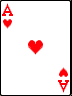 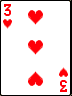 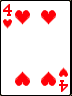 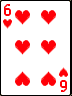 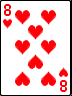 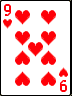 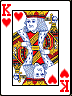 15
[Speaker Notes: https://visualgo.net/bn/sorting]
5)  Find Median of a List
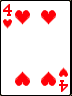 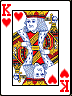 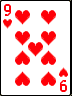 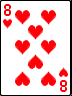 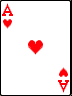 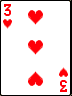 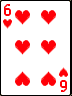 Note:  This is an actual job interview question!

Problem:  Given a list of numbers (odd length, no repeats), return the median

Example:	{				   should output 6

Algorithm:
Sort the list (algorithm 2 or 4).
Take the number in the middle index (N+1)/2.
16
Sorting
Sorting is a mind-bogglingly common task
Still difficult because it depends on (1) how many things you are sorting and (2) the initial ordering

We showed some simple sorting algorithms, but there are a lot more clever ones
https://visualgo.net/bn/sorting 
https://www.toptal.com/developers/sorting-algorithms
17
More Famous Algorithms
PageRank algorithm
Google’s measure of the “reputation” of web pages
EdgeRank algorithm
Facebook’s method for determining what to show on your News Feed
Luhn algorithm
Credit card number validation
Deflate
Lossless data compression
RSA Encryption
Encrypt (secure) data for transmission
18
Lecture Outline
Algorithms
Examples of Algorithms
Specifying Algorithms
19
Be Specific!
A programmer’s spouse says, “Run to the store and pick up a loaf of bread.  If they have eggs, get a dozen.”

What happens?
The programmer comes home with 12 loaves of bread!

Algorithms need to be expressed in an unambiguous way for all participants
20
Ways to Express Algorithms
Many ways to specify an algorithm:
Natural Language (e.g. English, 中國) or Pseudocode
Easy for humans to understand, but can be ambiguous or vague
Visual and text-based programming languages (e.g. Scratch, Processing)
Have an exact meaning with no ambiguity
Can be run on a computer
Other information-conveying ways
e.g. flowcharts or pictures
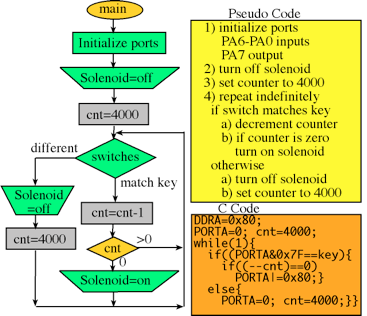 21
Google Query
From Larry Page and Sergey Brin’s research paper The Anatomy of a Large-Scale Hypertextual Web Search Engine
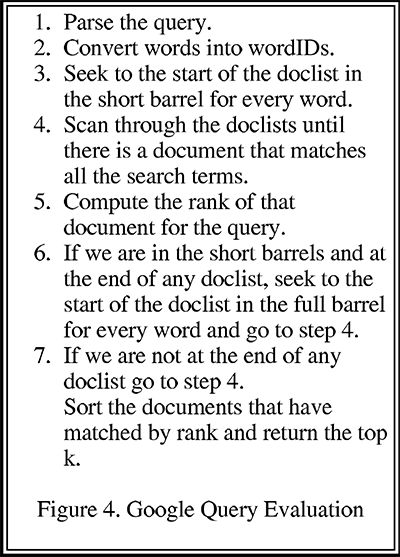 22
Implementations
If we specify an algorithm using code in a programming language, we say that the code implements the algorithm
A function or program that can be run on a computer

Example:  Find index of smallest in list
Algorithm 3 of demo
Pseudocode/natural language
Function in Processing
Implementation
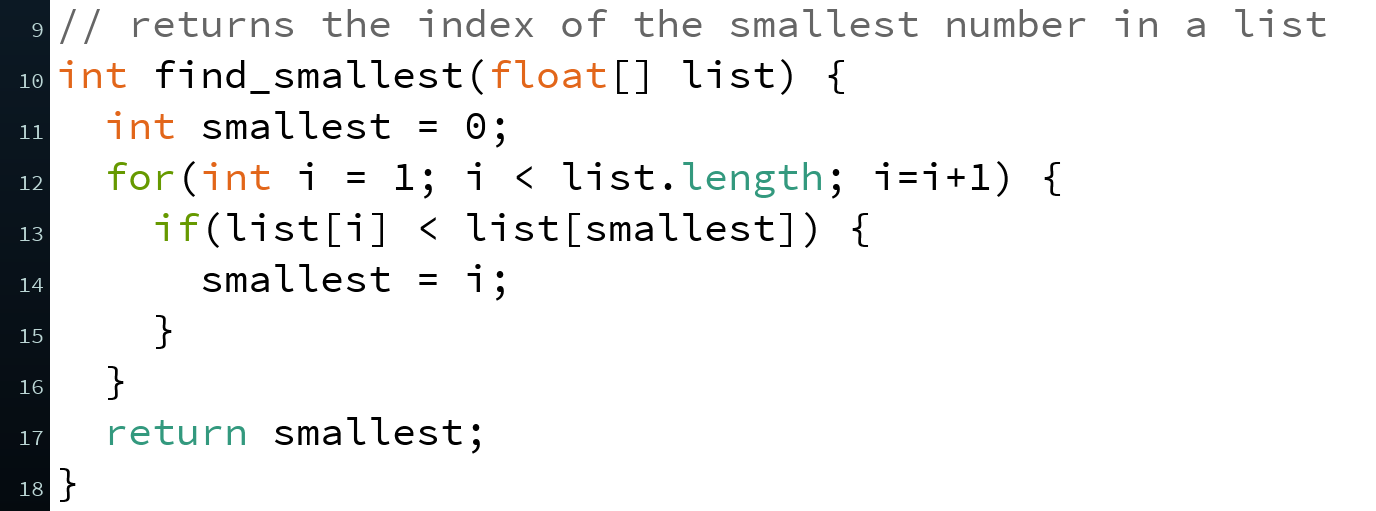 23
Which Language to Use?
Different languages are better suited for expressing different algorithms
Some languages are designed for specific domains, and are better for expressing algorithms in those domains
e.g. Unix shell scripts, SQL, HTML
https://en.wikipedia.org/wiki/Domain-specific_language 
Language choice can affect things like efficiency, portability, clarity, or readability
Clarity and readability are VERY important considerations
Doesn’t affect existence of algorithmic solution
24
Programming Languages
Programming language sweet spots:
C/C++		Code that is close to the hardware
Java/C#		Portable code
Python		Fast to write
Javascript	Great for running in web browsers
Processing	Great with visuals and interaction

Most programming languages can implement (almost) ANY algorithm
Equally “powerful”
25
Peer Instruction Question
I hand you a cooking recipe with no name – is this equivalent to a computational problem, algorithm, or implementation?
What can and can’t I do with just the recipe?
Vote at http://PollEv.com/justinh 

Computational Problem
Algorithm
Implementation
26
Summary
A computational problem is a problem statement with desired I/O relationship
An algorithm describes a computational procedure that satisfies/solves a computational problem
An implementation is an algorithm written out in a programming language (unambiguous, executable)

Properties of algorithms:
Can be combined to make new algorithms
Knowledge of existing algorithms & correctness help
There are many algorithms to solve the same computational problem
27